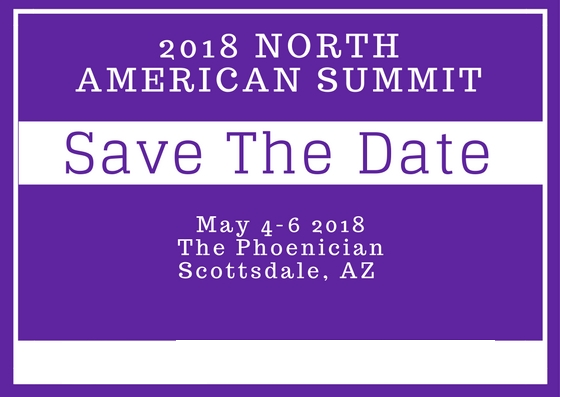 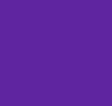 Segunda Cumbre de Gobernadores y Premieres de América del Norte 2018
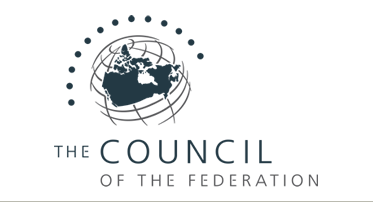 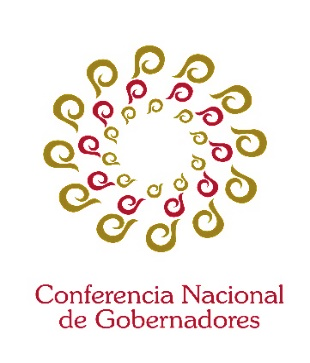 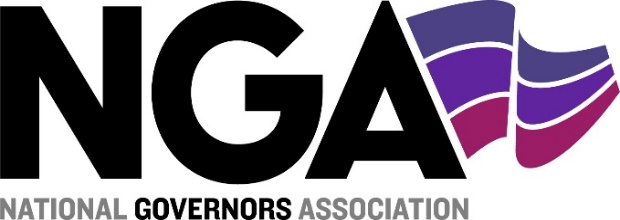 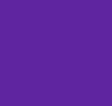 Viernes 4 a domingo 6 de mayo de 2018
Hotel The Phoencian
Scottsdale, Arizona, EUA

Para más información, favor de contactar al correo 
secretariatecnica@conago.org.mx
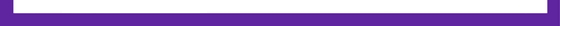 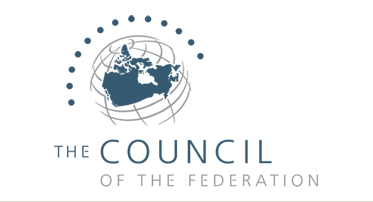 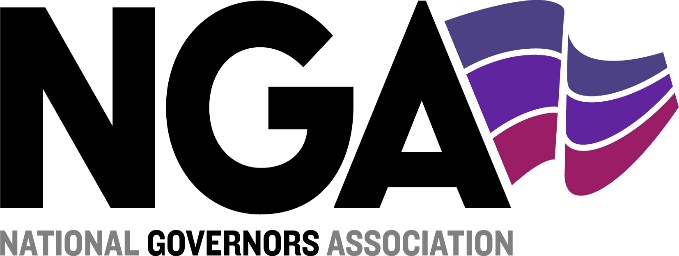 Asociación Nacional de Gobernadores de (NGA) los Estados Unidos de América
Consejo de la Federación (CoF) de Canadá
Miembros: 13 Premieres de todas las Provincias y Territorios de Canadá.
Presidente: H. Rachel Notley (Premier de Alberta).
Vicepresidente: H. Brian Gallant (Premier de Nuevo Brunswick).
www.canadaspremiers.ca
Miembros: 55 Miembros de todos los Estados, Territorios y Mancomunidades de EUA
Presidente: H. Brian Sandoval (Nevada).
Vicepresidente: H. Steve Bullock (Montana).
www.nga.org
Antecedentes de la Relación CONAGO - NGA
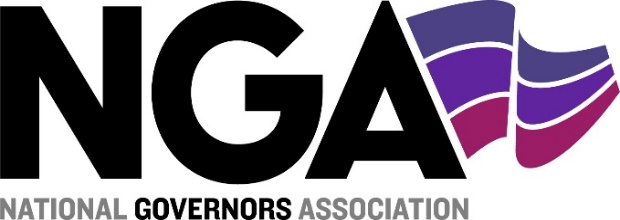 Seguimiento al acuerdo alcanzado durante la Primera Cumbre de Gobernadores y Premieres de América del Norte (octubre 2015, Colorado Springs, Colorado). Asistieron los gobernadores de los Estados de: México (Presidente CONAGO), Hidalgo, Jalisco, Puebla, Quintana Roo y Yucatán.
Seguimiento por parte del C. Graco Ramírez, Gobernador de Morelos y Presidente de la LII Reunión Ordinaria de la CONAGO y del H. Terry McAuliffe, Gobernador de Virginia y Presidente de la NGA 2016 - 2017.
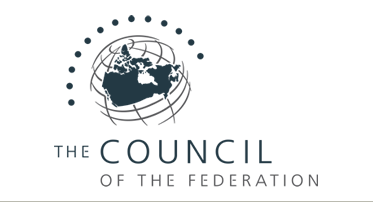 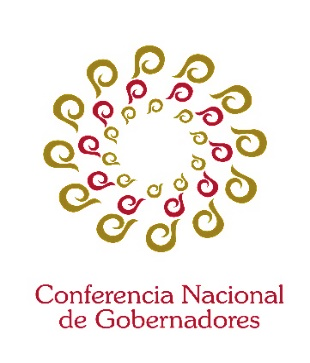 Antecedentes de la Relación CONAGO - NGA
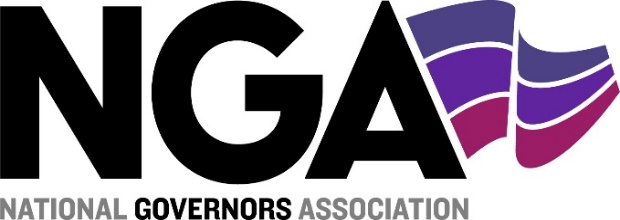 Seguimiento a la relación con la NGA y CoF por la Lic. Claudia Pavlovich Arellano, Gobernadora de Sonora y Coordinadora de la Comisión de Asuntos Internacionales de la CONAGO.
Interés expresado en compartir y fortalecer los lazos económicos y culturales de los tres países, durante la Reunión Anual de Verano de la NGA (julio 2017, Providence, Rhode Island por el Dr. Miguel Ángel Mancera Espinosa, Jefe de Gobierno de la Ciudad de México y Presidente de la LII Reunión Ordinaria de la CONAGO y del M.V.Z. Francisco Domínguez Servién, Gobernador de Querétaro, así como del H. Justin Trudeau, Primer Ministro de Canadá y de la H. Kathleen Wayne, Premier de Ontario.
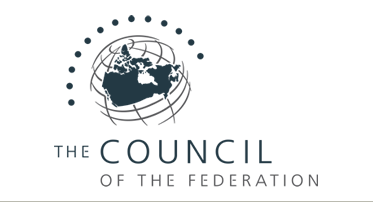 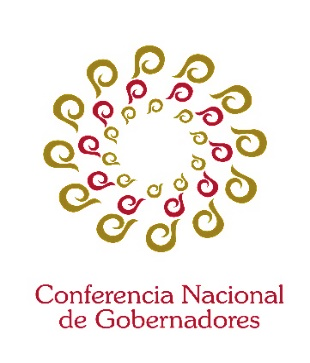 Objetivo del Segunda Cumbre de Gobernadores y Premieres de América del Norte
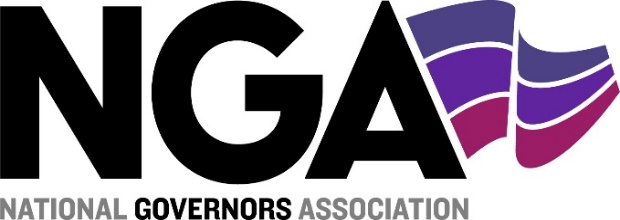 Reunir a los Gobernadores y Premieres, junto a representantes del sector privado, asesores económicos y expertos panelistas para que desarrollen y discutan asuntos en materia de:
Infraestructura y tecnología;
Cadenas de suministro;
Innovación agrícola;
Seguridad económica; y
Desarrollo de la fuerza laboral.
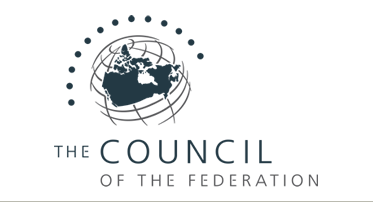 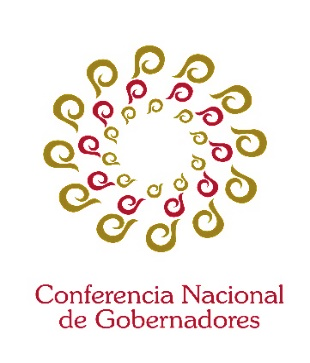 Propuesta de Agenda
Día 1
Propuesta de Agenda
Día 2
Propuesta de Agenda
Día 3
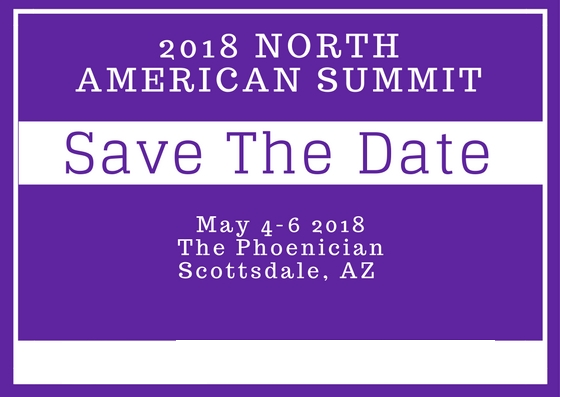 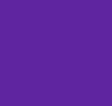 Segunda Cumbre de Gobernadores y Premieres de América del Norte 2018
Conferencia Nacional de Gobernadores

Secretaría Técnica 

Para más información, favor de contactar al correo 
secretariatecnica@conago.org.mx
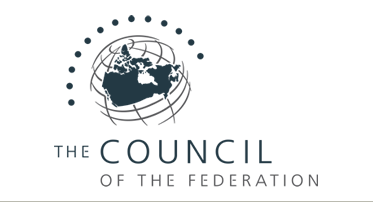 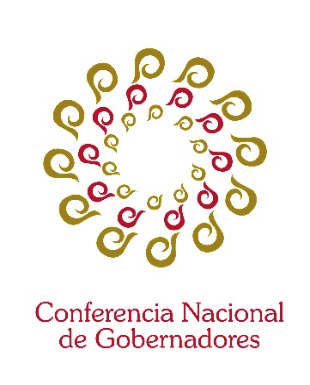 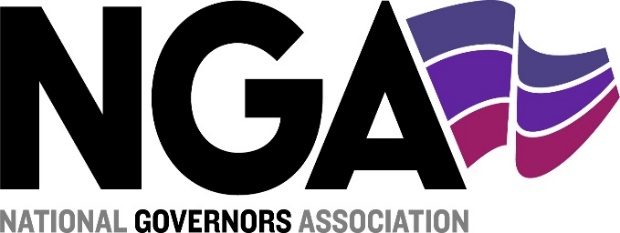 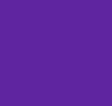 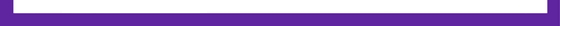